AI 고급프로그래밍
Numpy/matplotlib, pdb
Pandas
Data preprocessing, Template matching, k-NN, PCA & LDA
Perceptron and SVM
Neural Network(Multi-Layer Perceptron)
Convolution Neural Network
Tensorflow

Term-Project
프로그램 설치
Python: https://www.pythn.org Python 3.8.7


Numpy설치 python –m pip install numpy
Matplotlib설치 python –m pip install matplotlib
Pandas설치 python –m pip install pandas
Pillow 설치 python –m pip install pillow (pil에서 pillow로 바뀜)
Scikit-learn 설치 python –m pip install scikit-learn
Tesnorflow 설치 python -m pip install tensorflow-cpu
(numpy, scipy, keras 가 같이 설치 됨)
 
프로그램 설치 후 import … (예 import numpy)
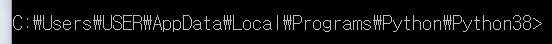 Numpy
https://docs.scipy.org/doc/numpy-1.13.0/user/quickstart.html
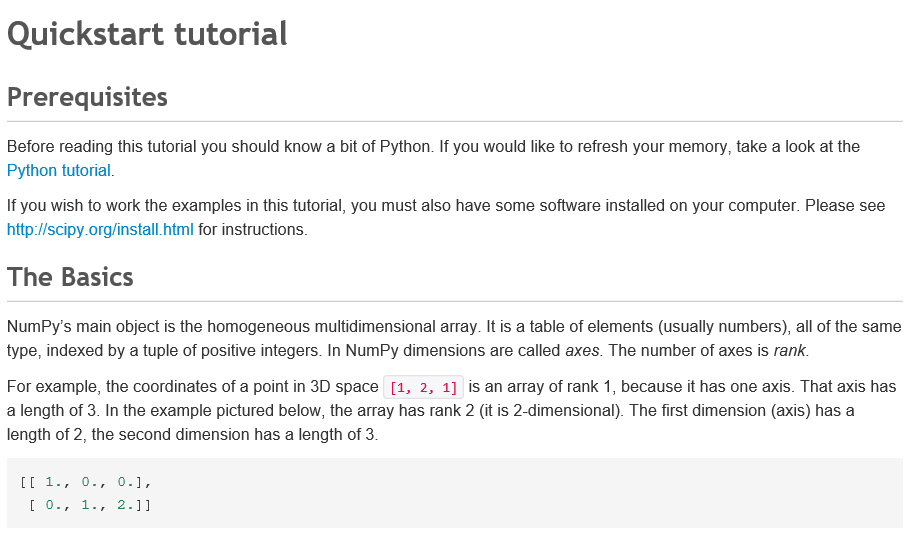 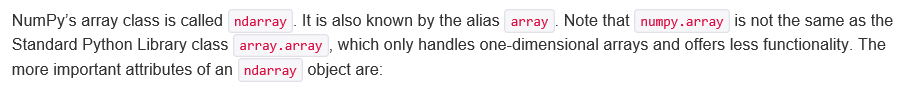 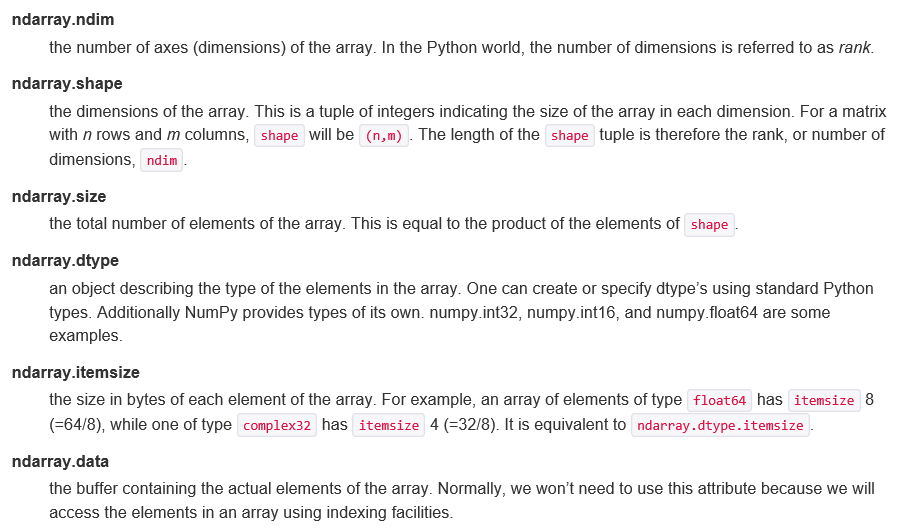 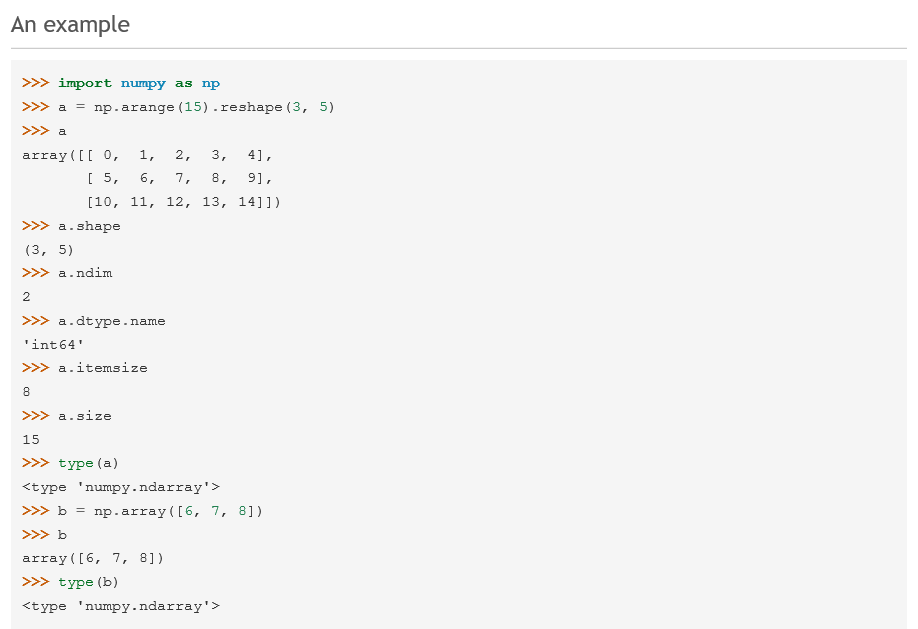 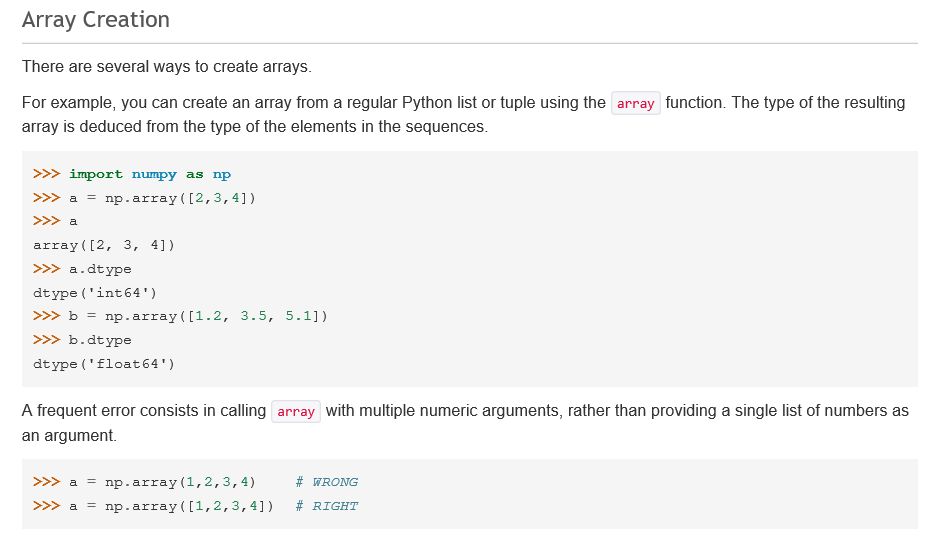 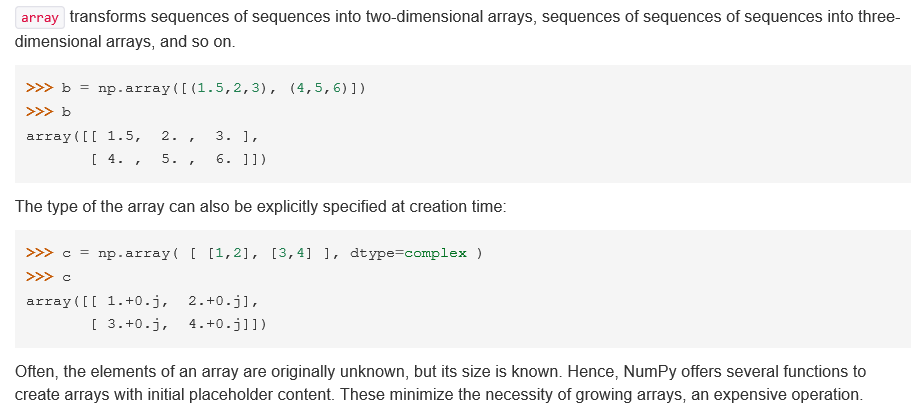 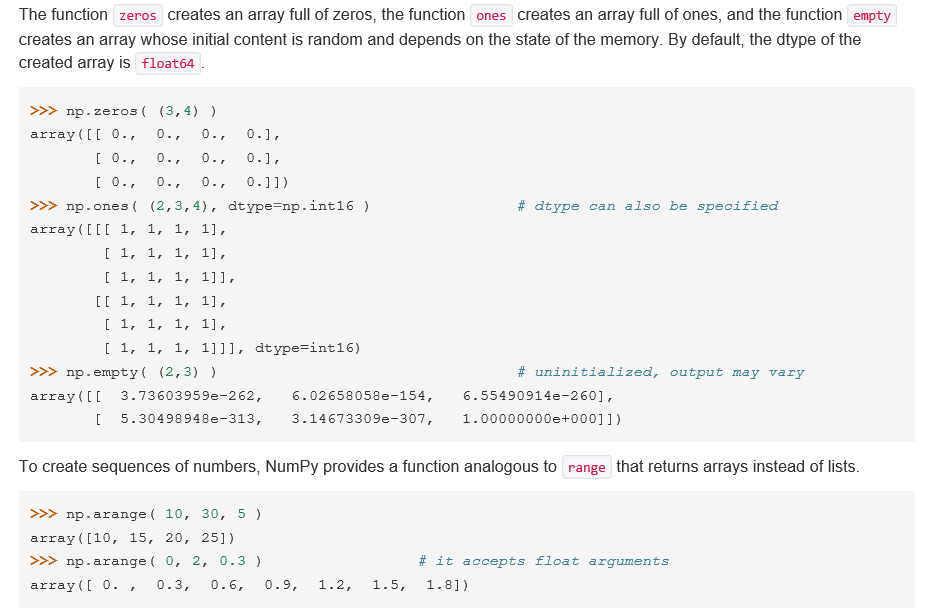 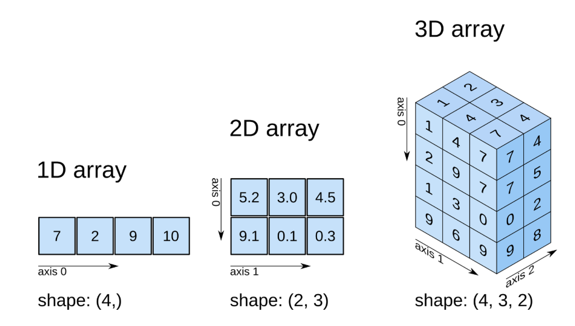 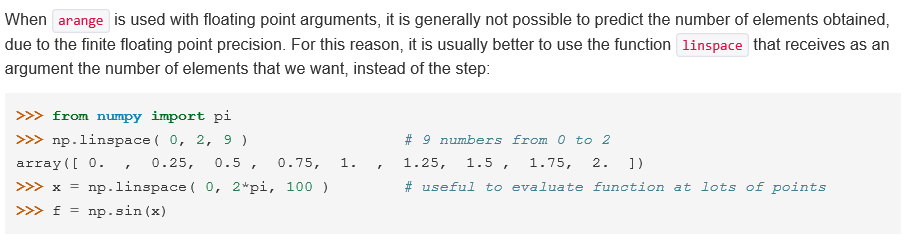 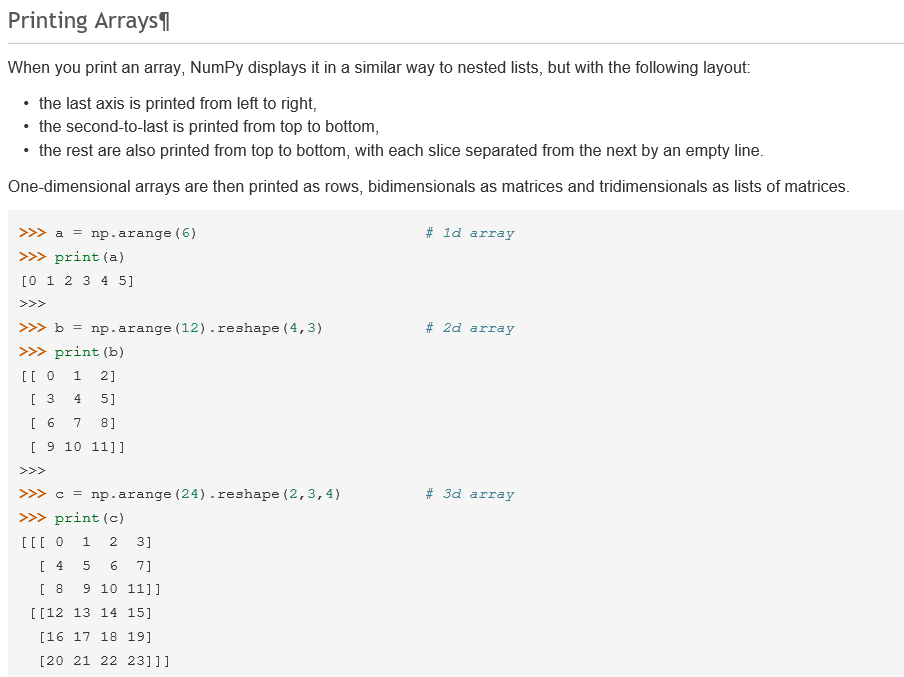 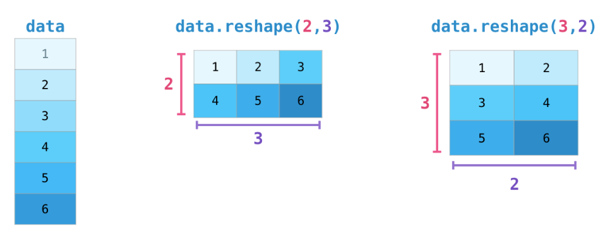 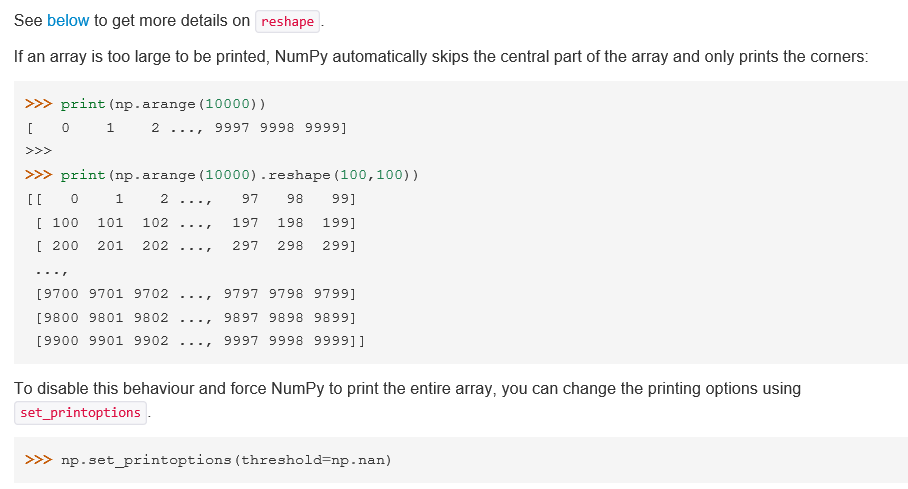 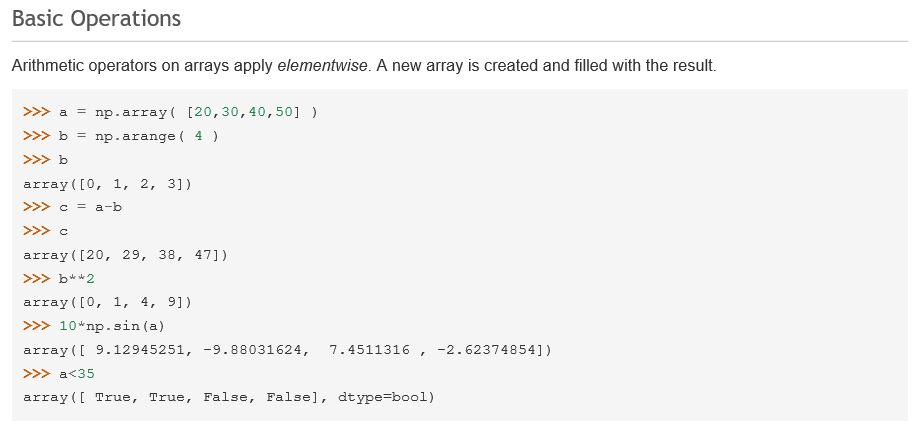 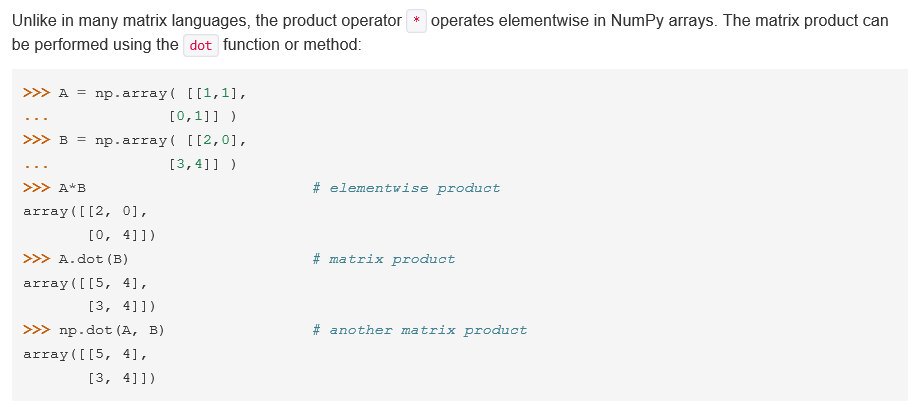 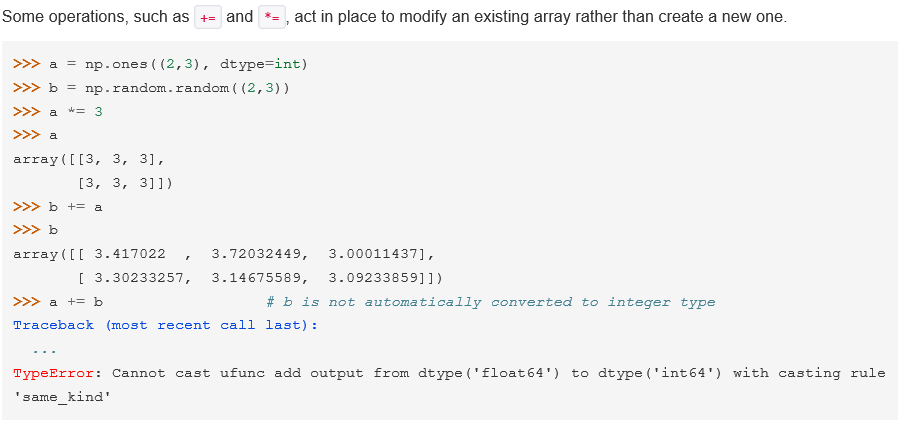 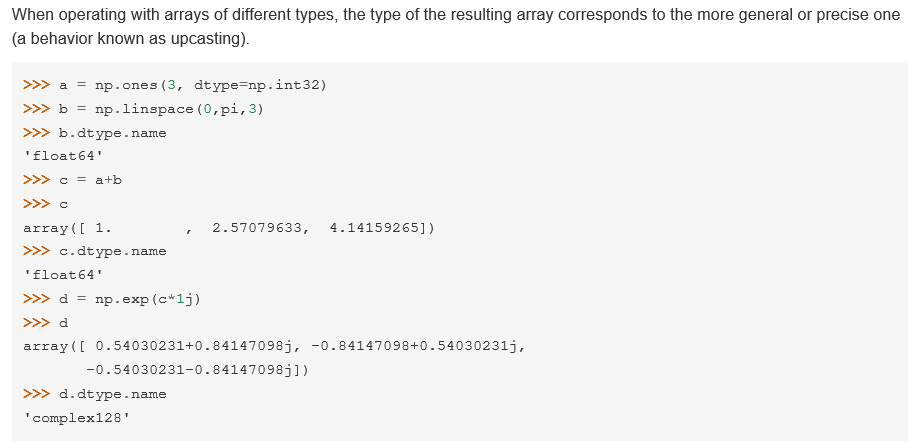 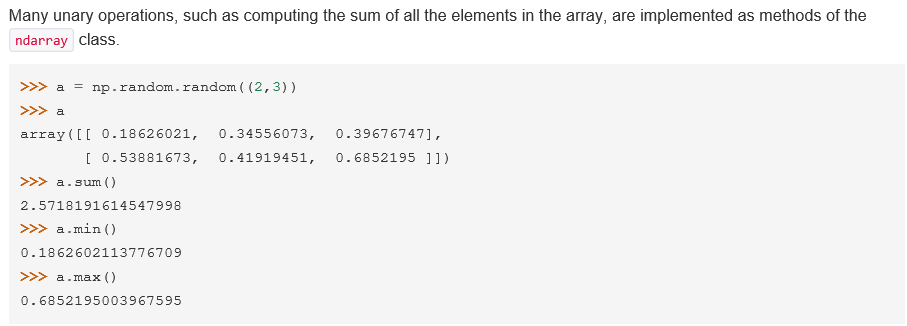 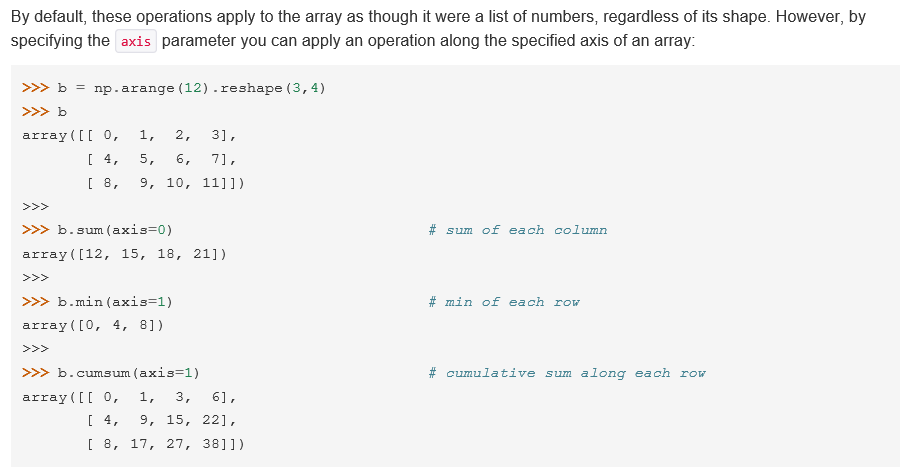 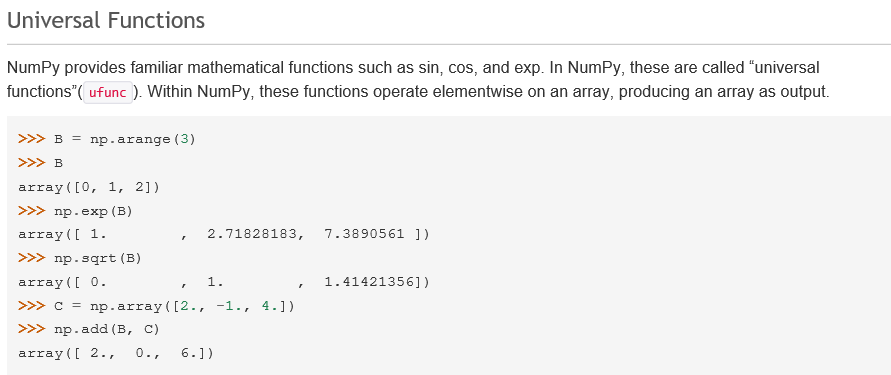 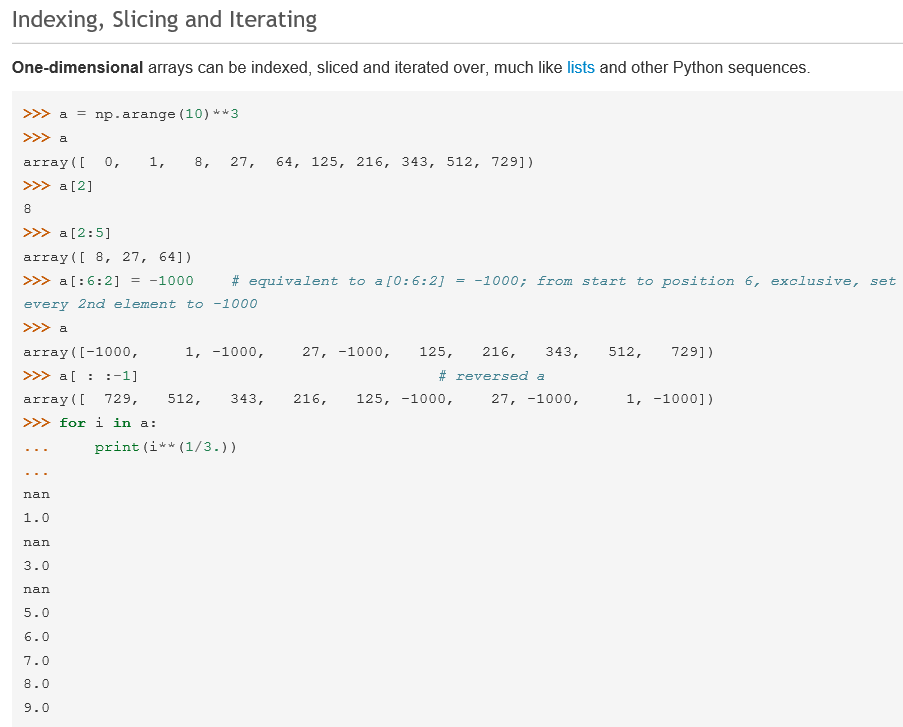 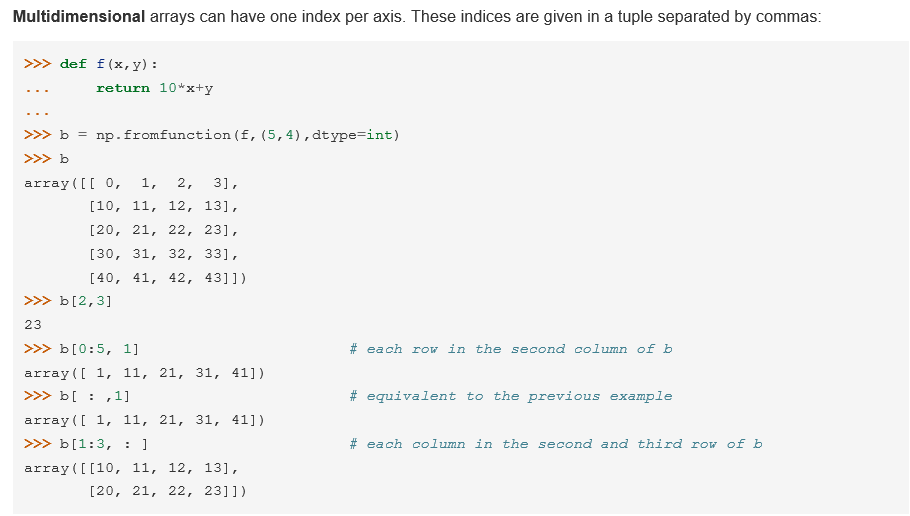 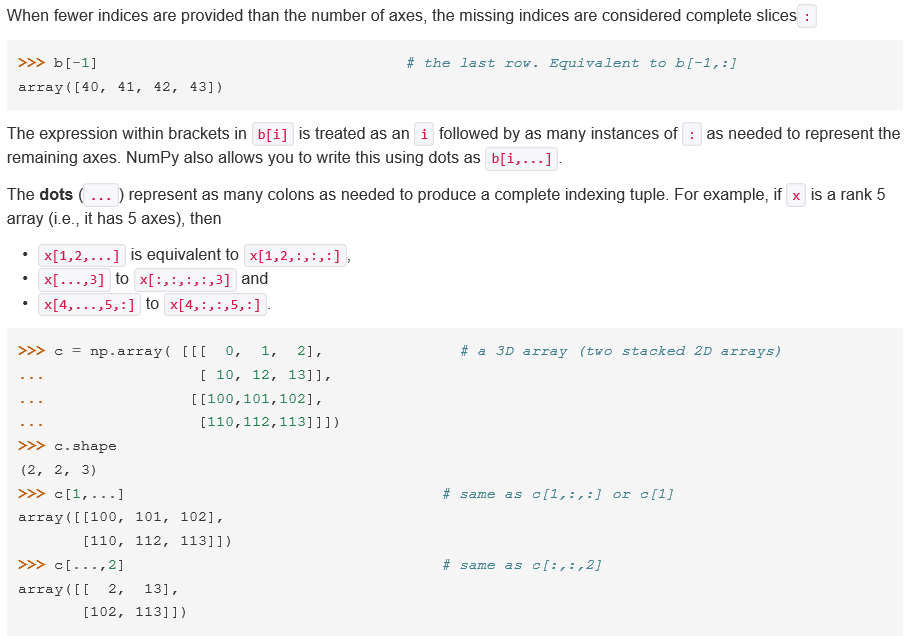 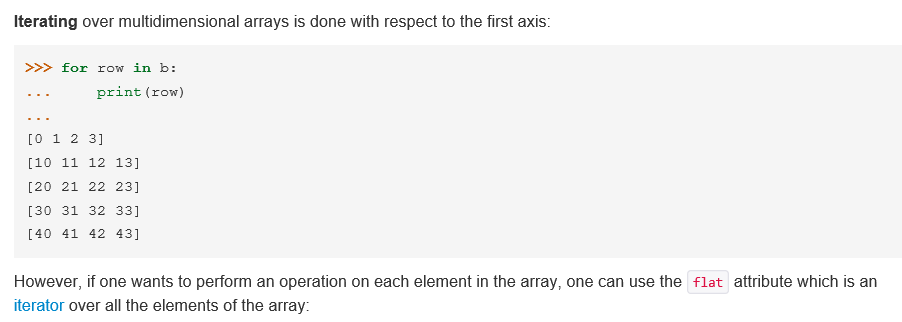 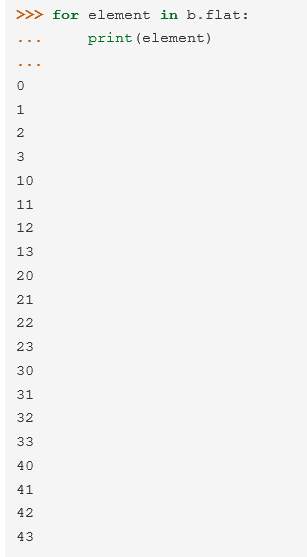 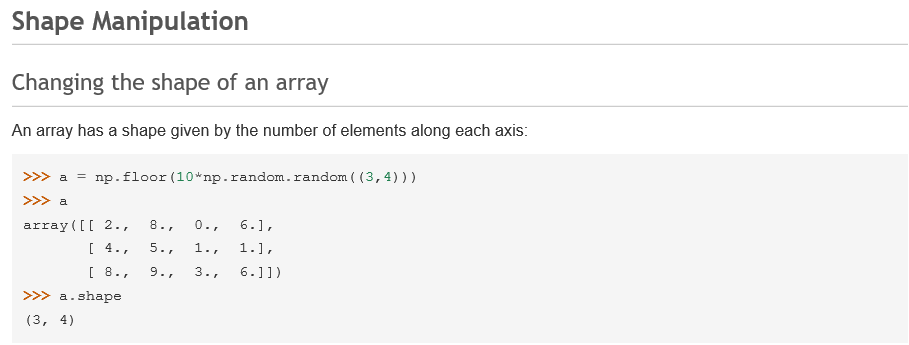 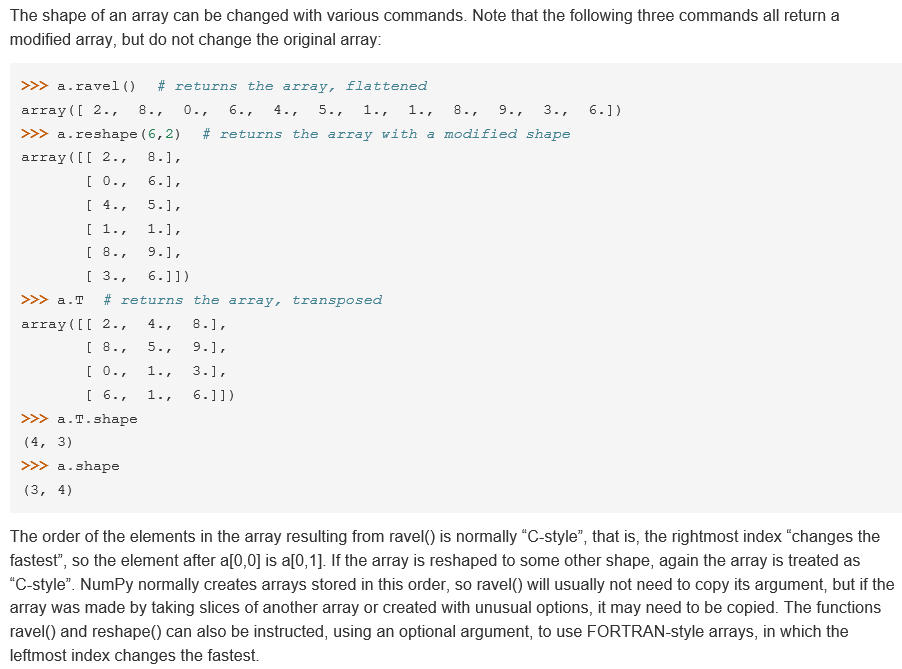 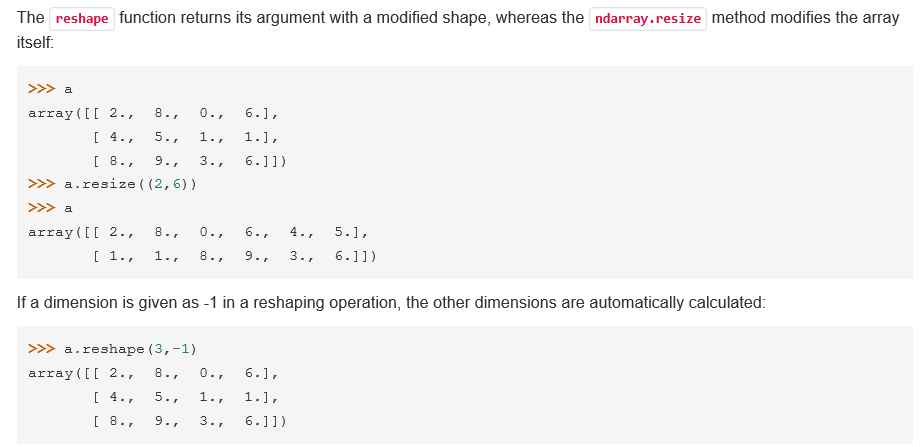 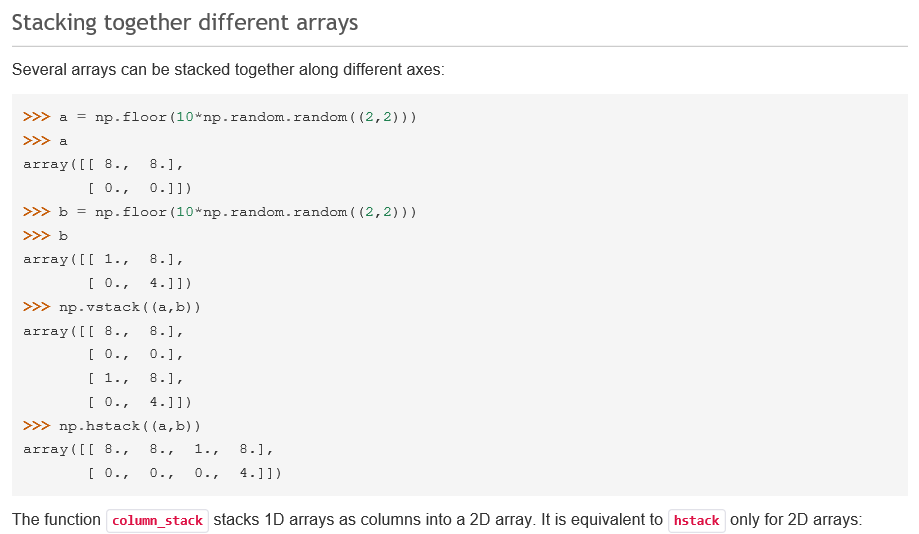 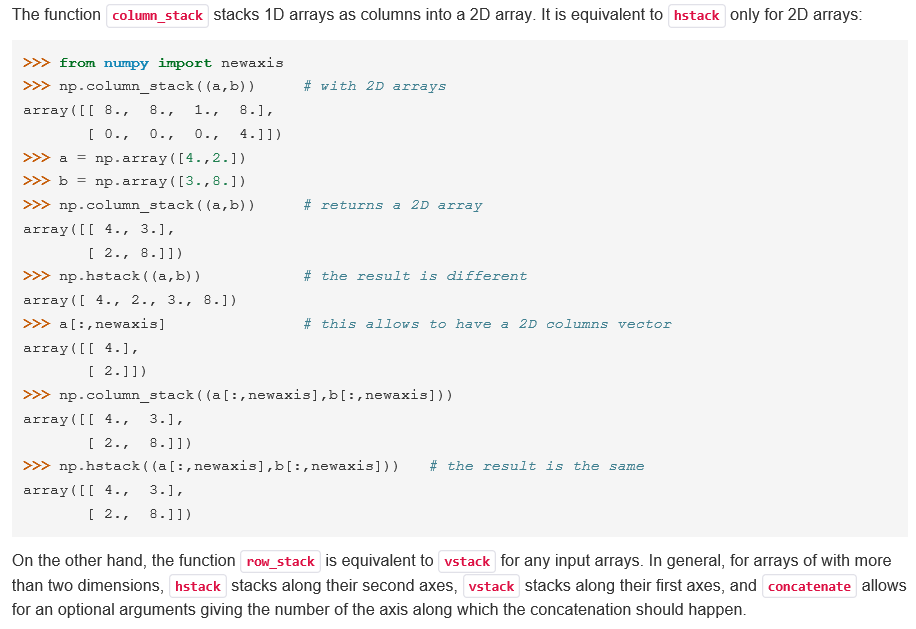 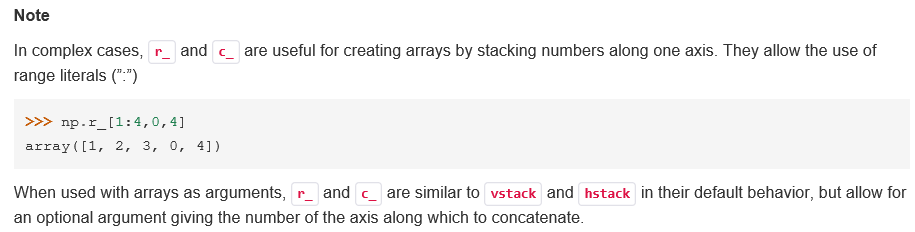 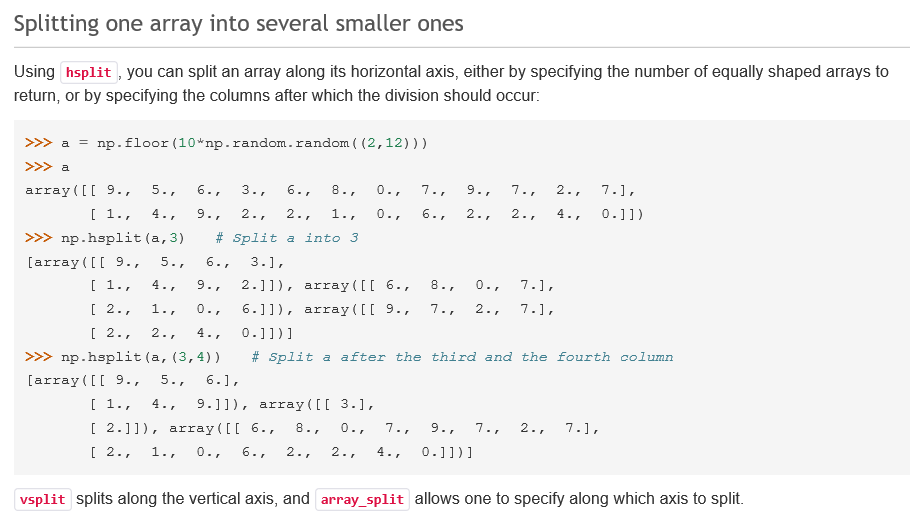 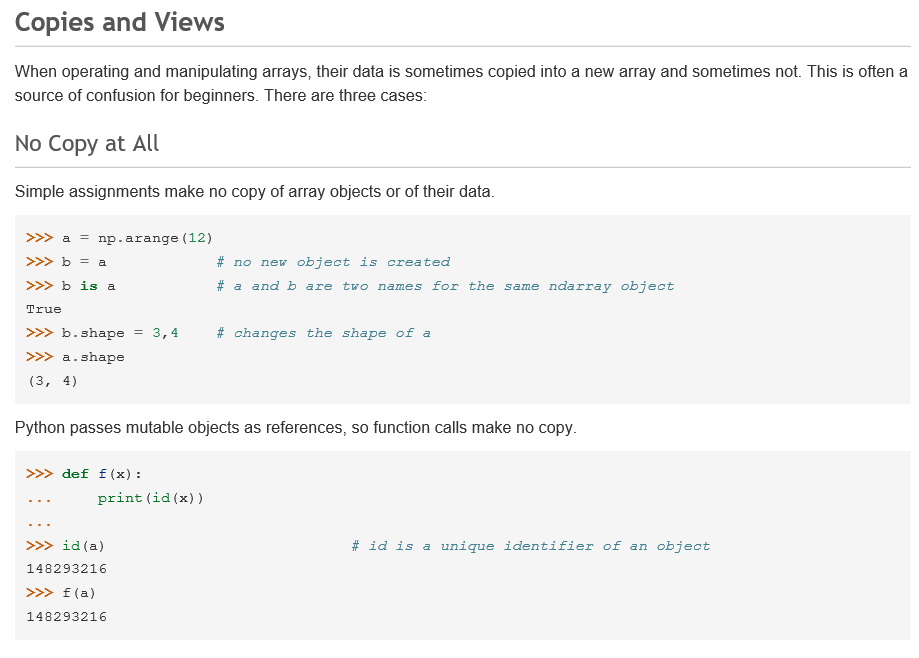 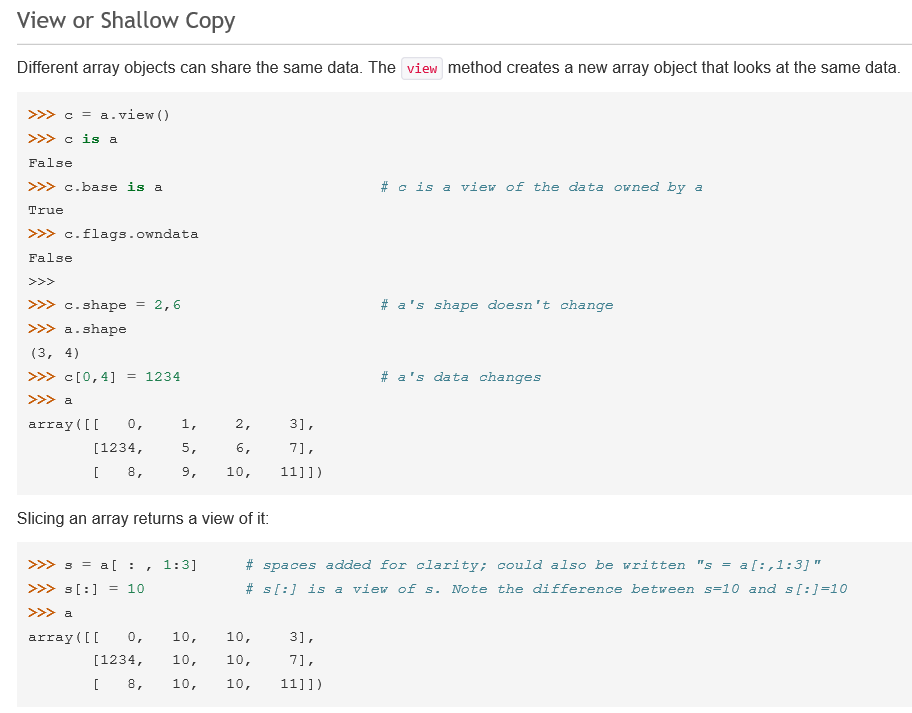 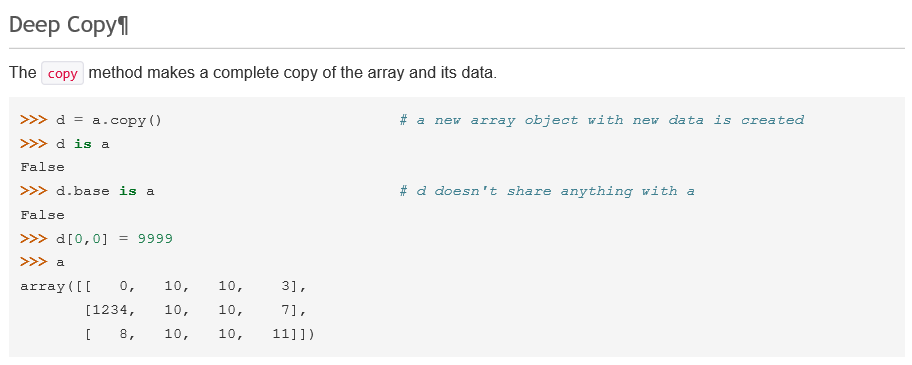 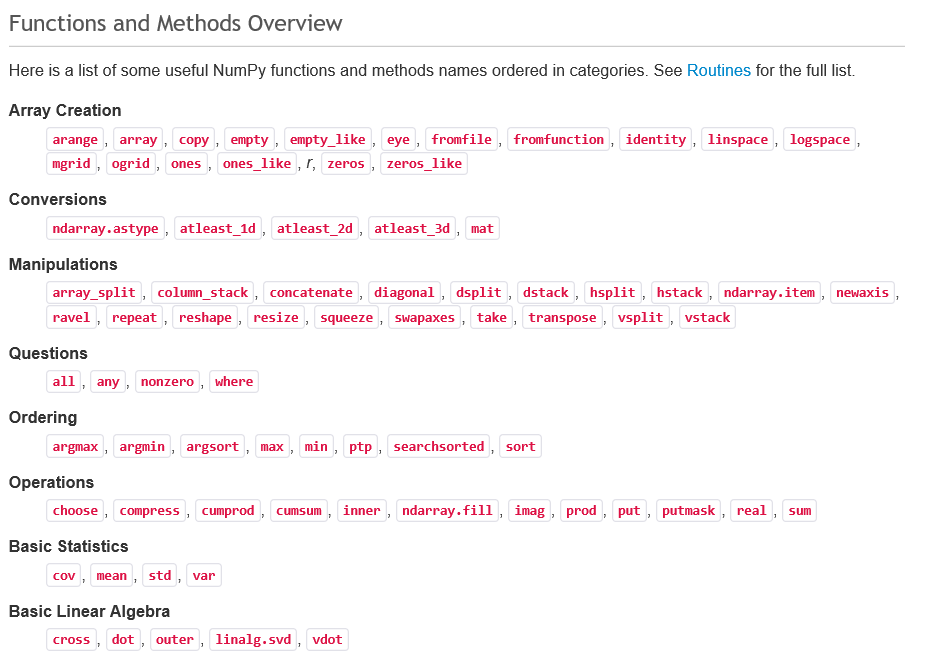 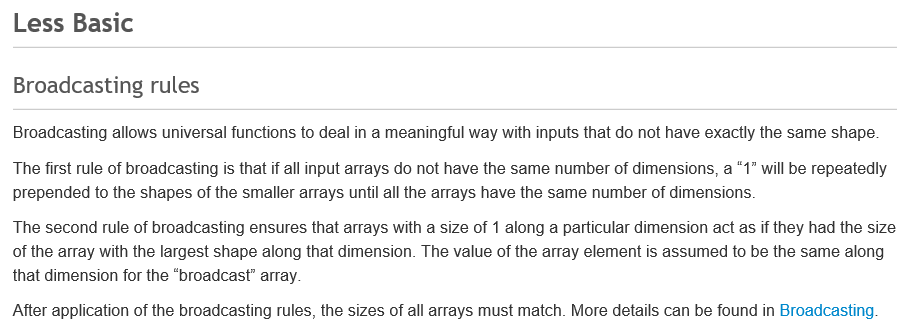 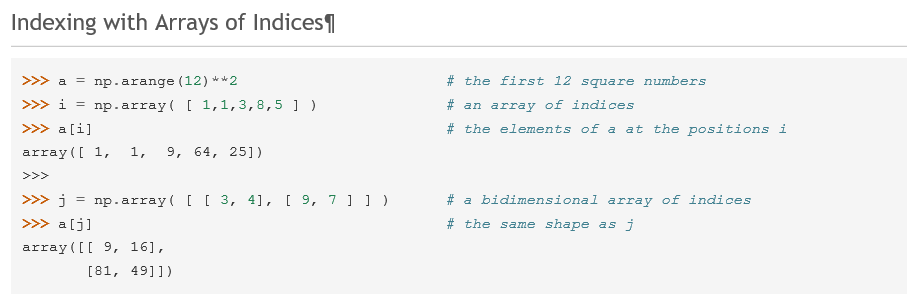 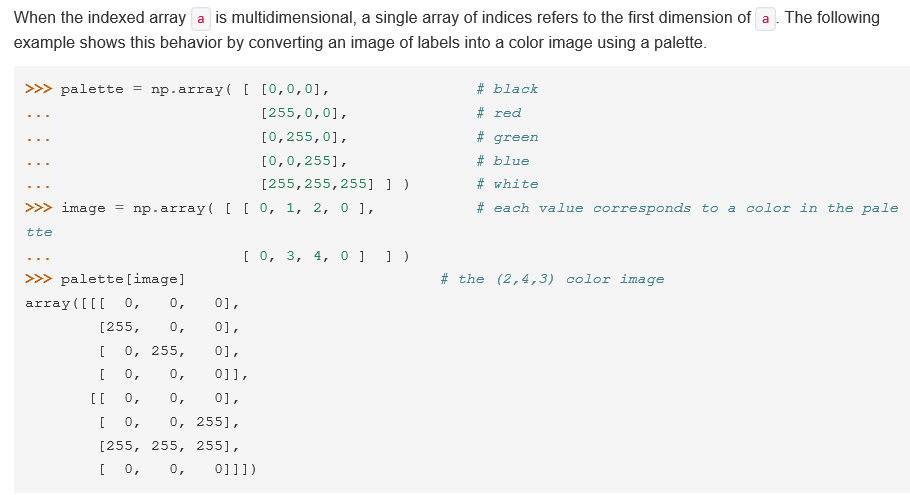 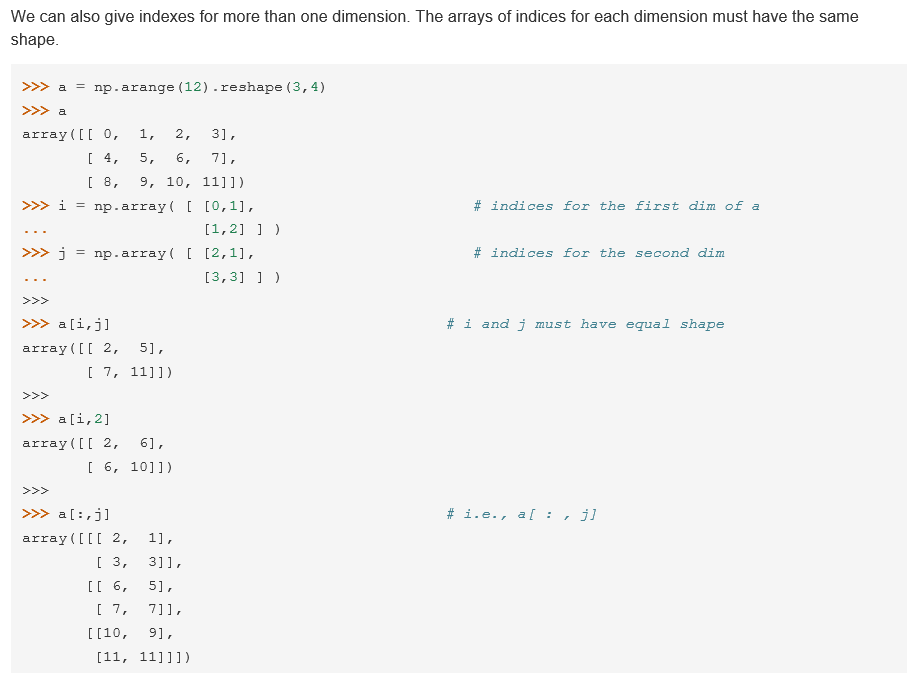 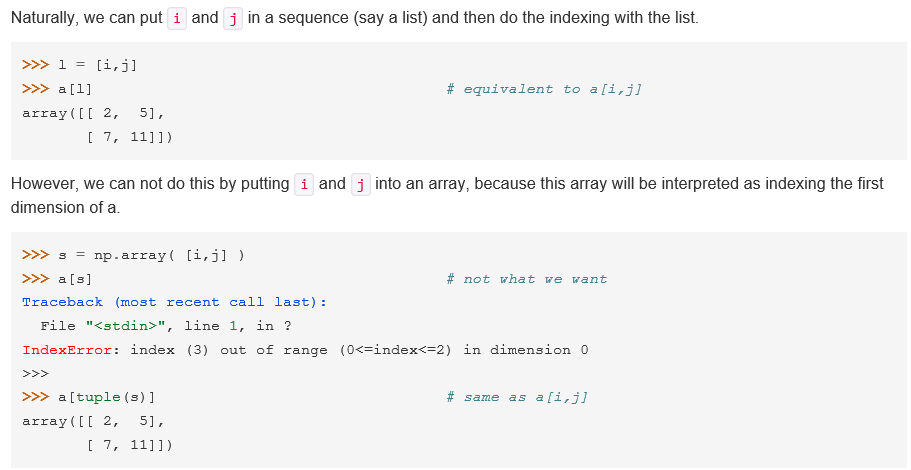 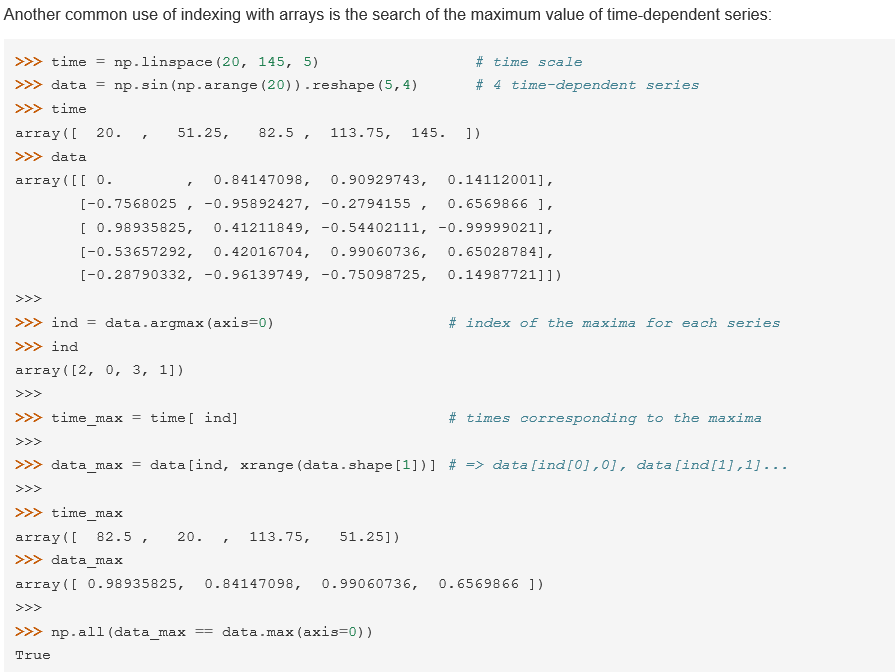 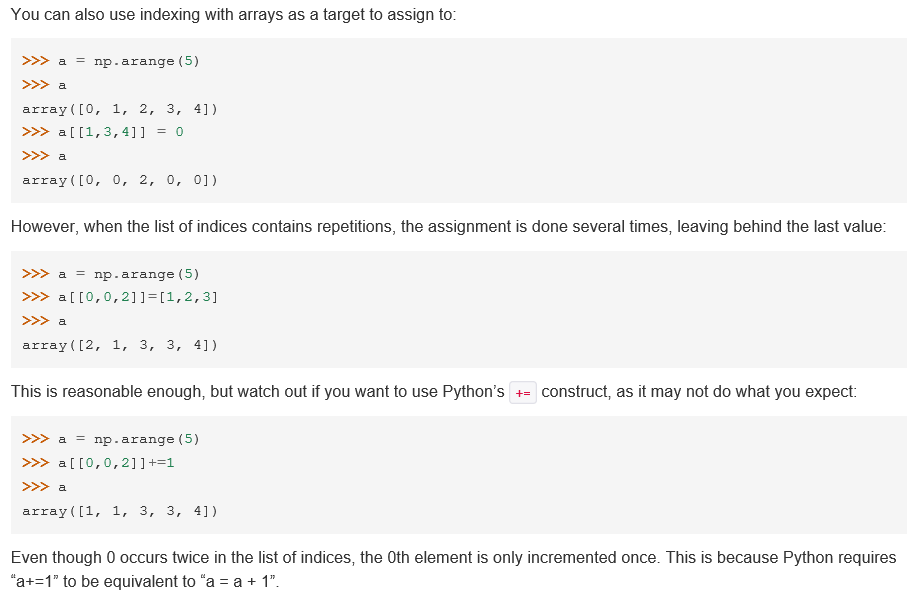 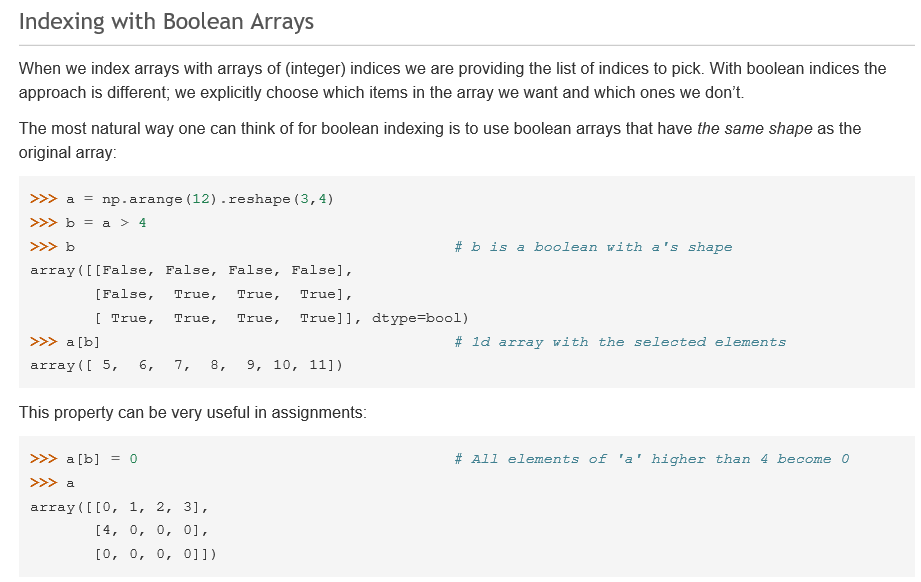 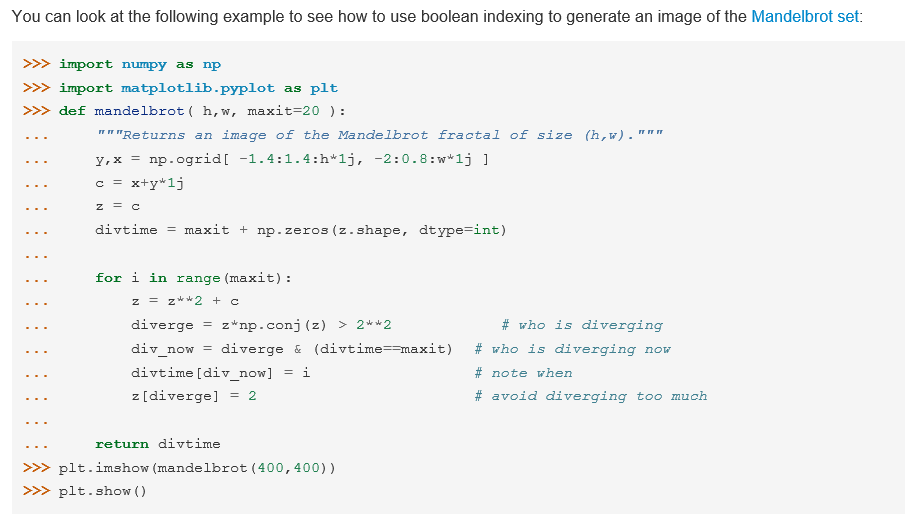 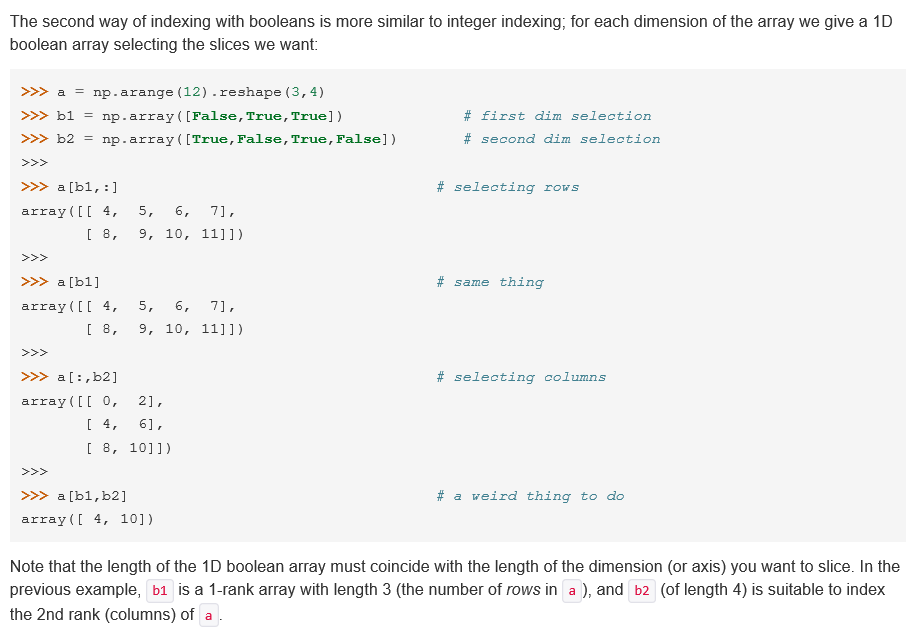 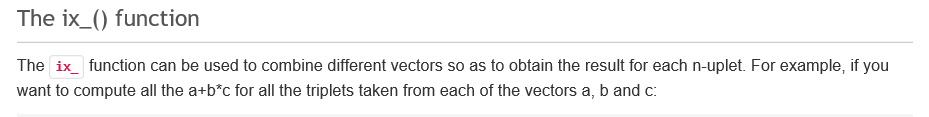 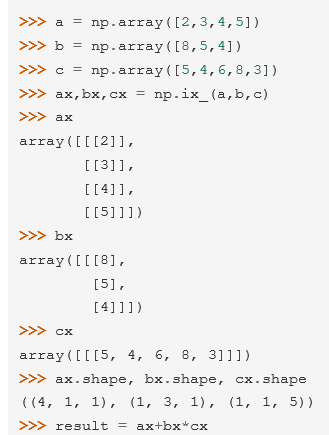 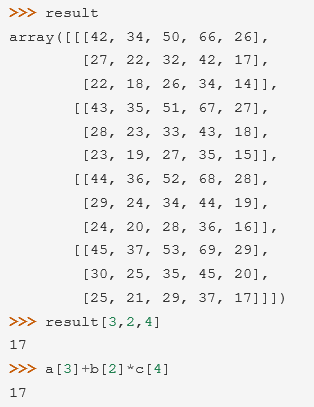 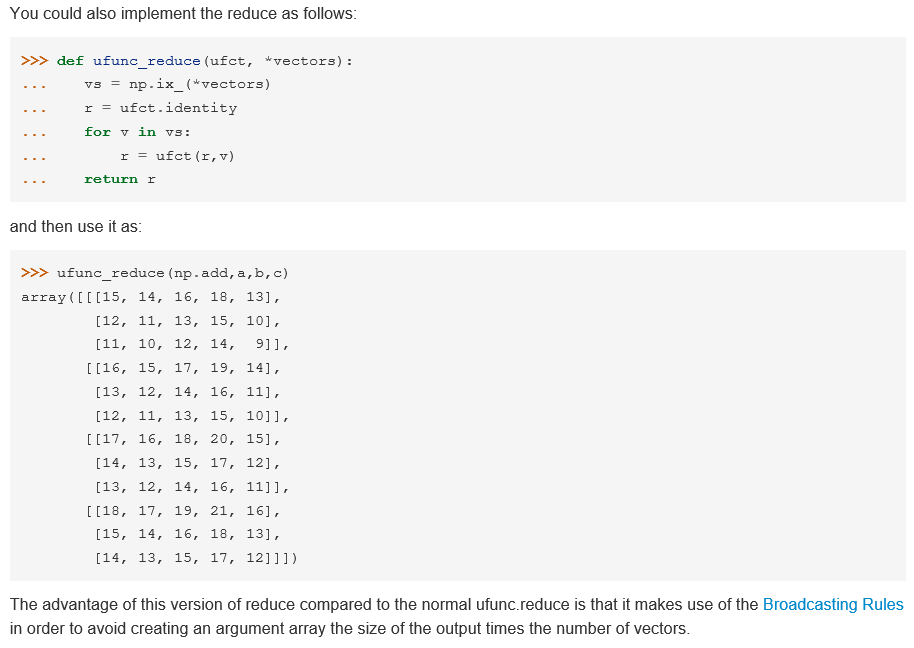 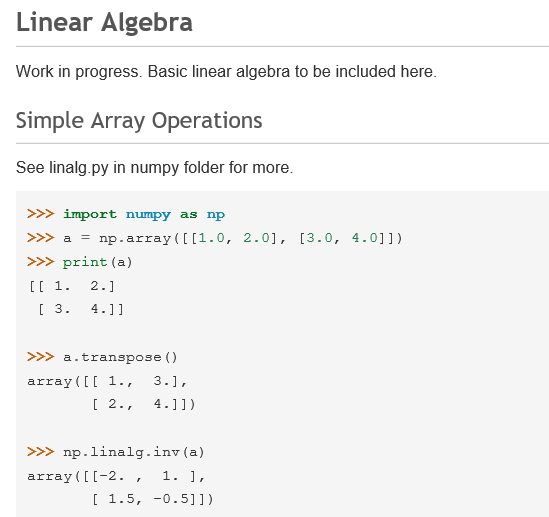 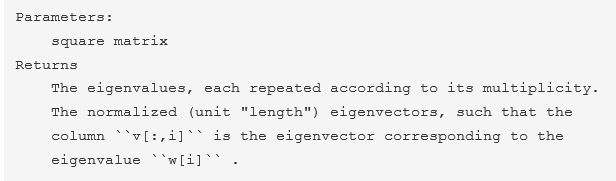 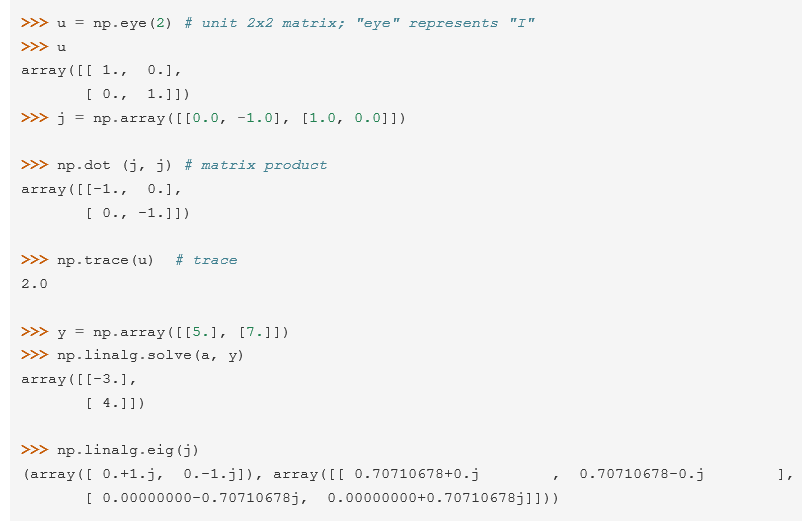 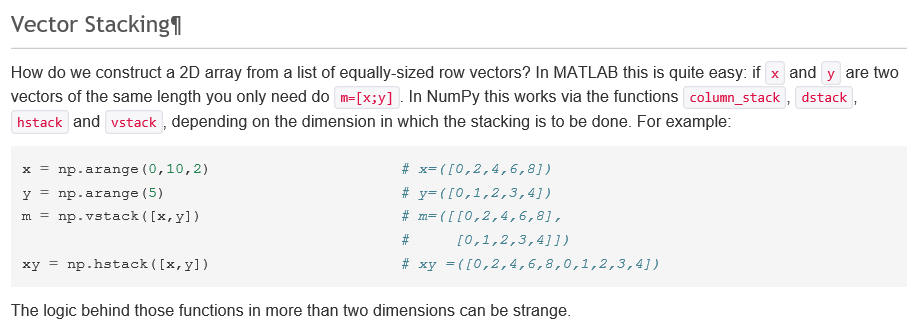 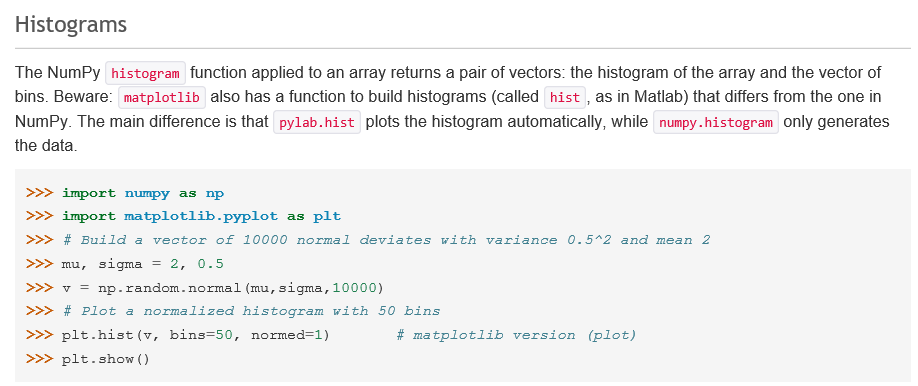 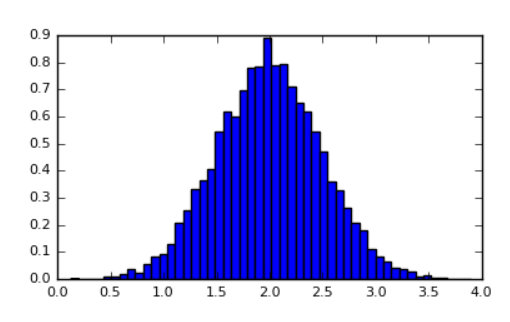 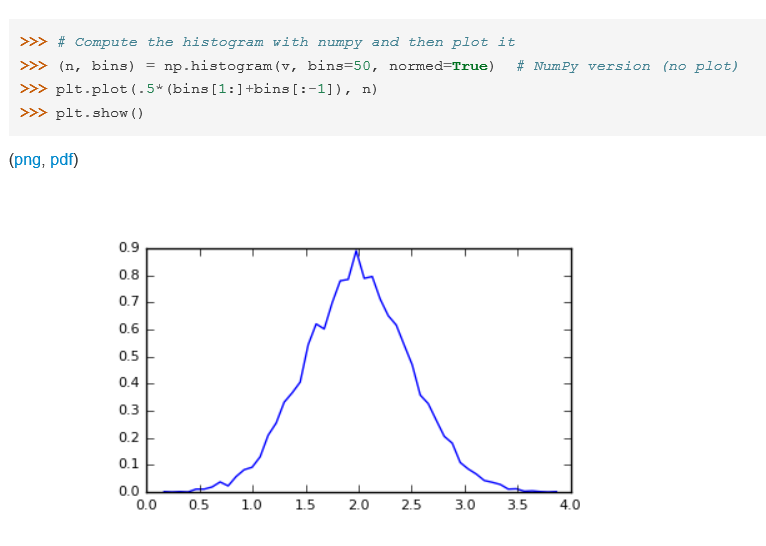 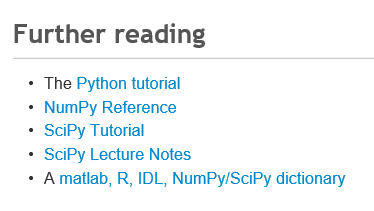 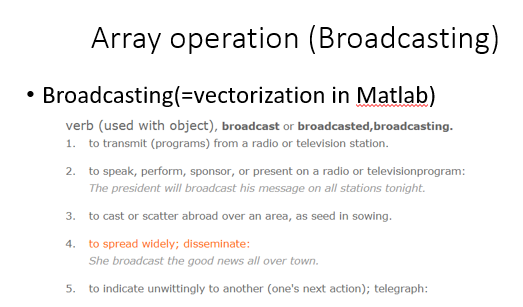 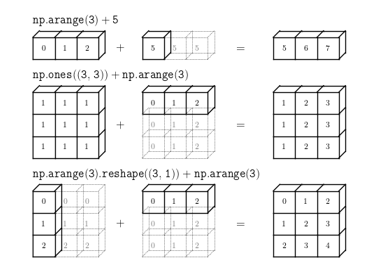 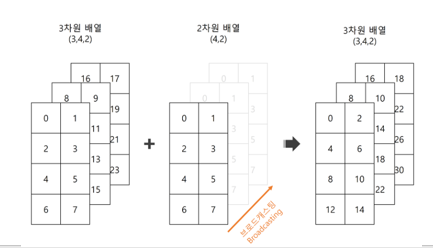 >>> a = np.arange(1, 25).reshape(4, 6)
>>> b = np.arange(25, 49).reshape(4, 6)
>>> a+b
array([[26, 28, 30, 32, 34, 36],
     [38, 40, 42, 44, 46, 48],
     [50, 52, 54, 56, 58, 60],
     [62, 64, 66, 68, 70, 72]])
>>> a = np.arange(1, 25).reshape(4, 6)
>>> a+100
array([[101, 102, 103, 104, 105, 106],
     [107, 108, 109, 110, 111, 112],
     [113, 114, 115, 116, 117, 118],
     [119, 120, 121, 122, 123, 124]])
>>> a = np.arange(5).reshape((1, 5))
>>> b = np.arange(5).reshape((5, 1))
>>> a+b
array([[0, 1, 2, 3, 4],
     [1, 2, 3, 4, 5],
     [2, 3, 4, 5, 6],
     [3, 4, 5, 6, 7],
     [4, 5, 6, 7, 8]])
Plotting with Matplotlib
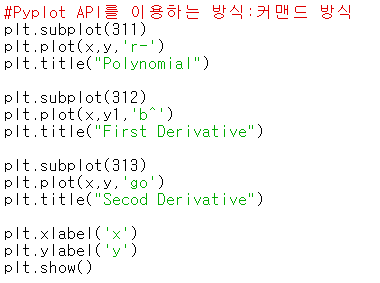 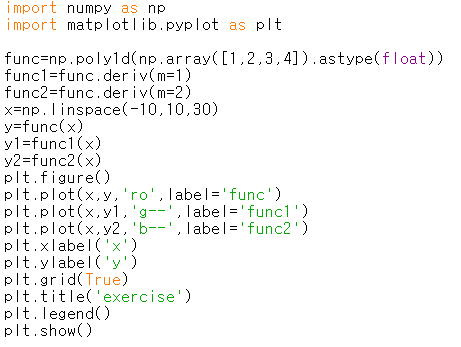 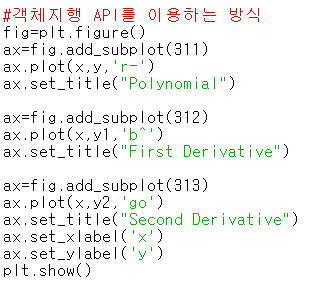 Plotting with Matplotlib
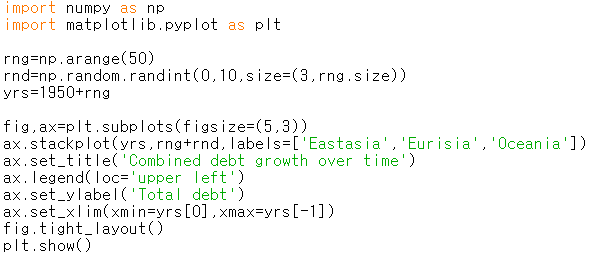 Debugging
컴퓨터 프로그램의 정확성이나 논리적인 오류(버그)를 찾아내는 테스트 과정
-step over/step into
-중단점(breakpoint) 설정
-콜스택 검사
-소스 리스팅
-변수치환 등 다양한 기능

파이썬의 디버깅
Pdb 모듈 사용
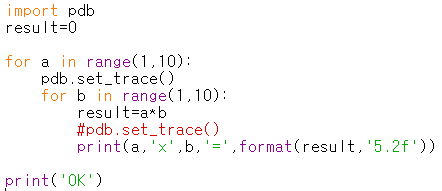 비교기능: 
(pdb)c
(pdb)n
(pdb)print(변수명)
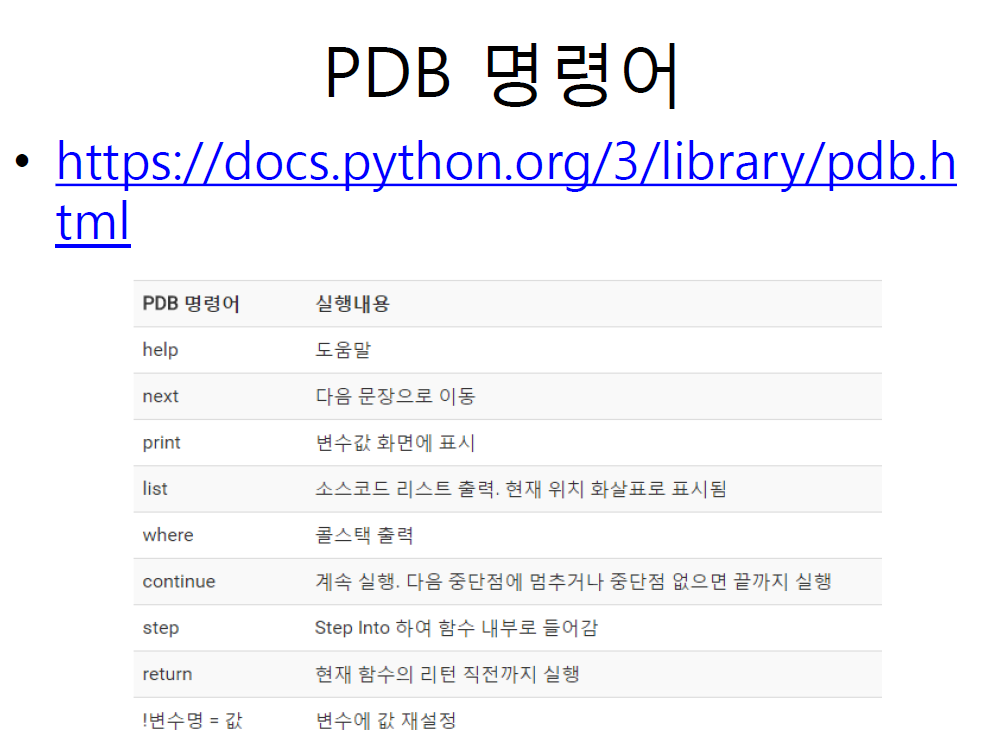 Numpy/matplotlib 연습

1
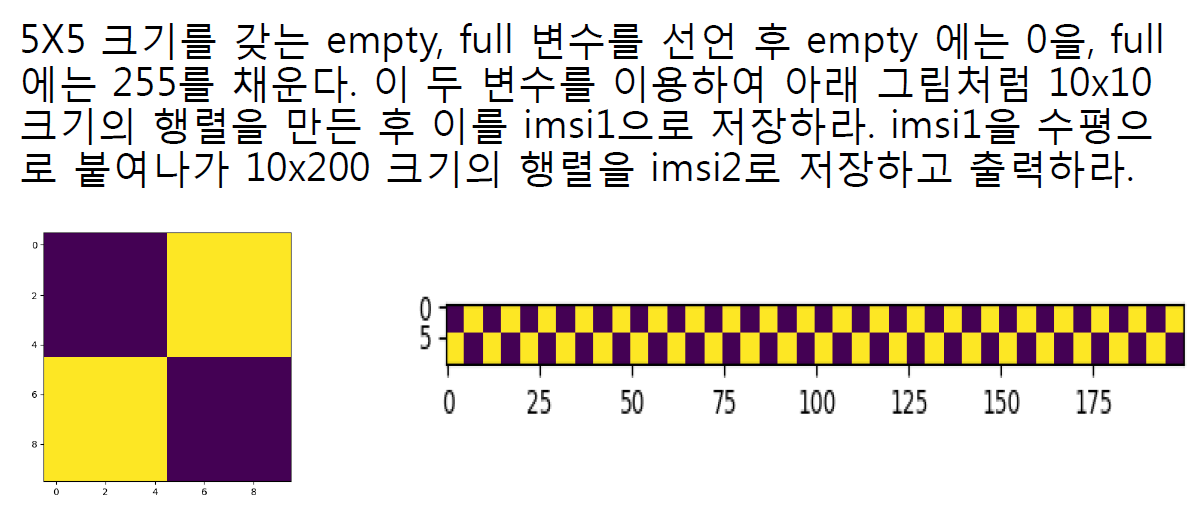 Numpy/matplotlib 연습

2
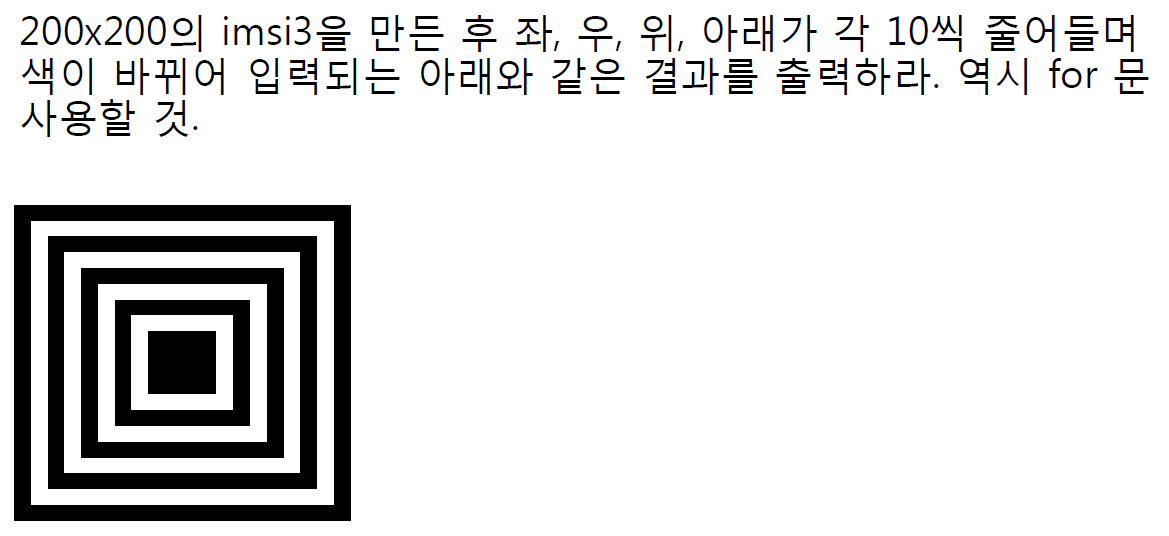 Numpy/matplotlib 연습

3
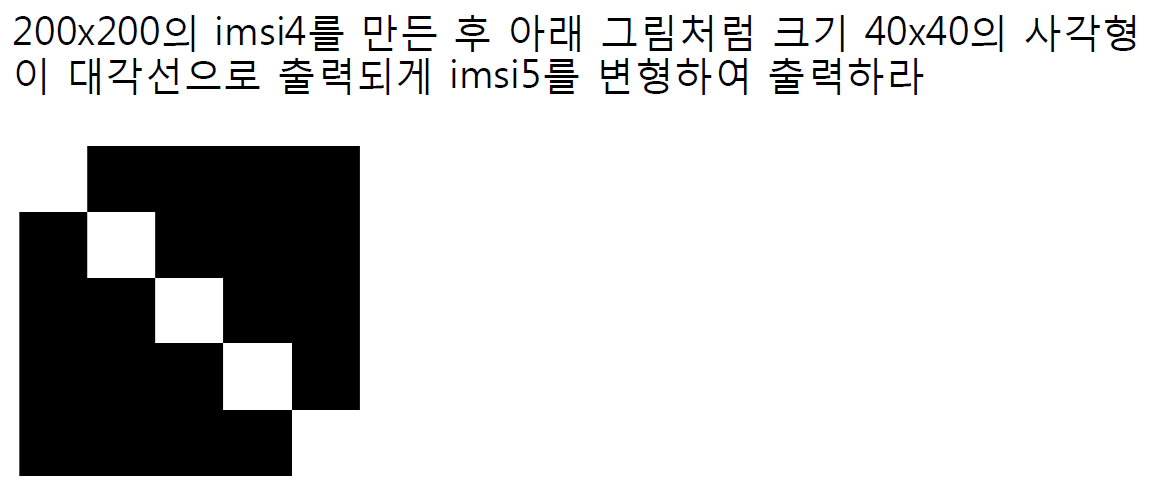 Numpy/matplotlib 연습

4
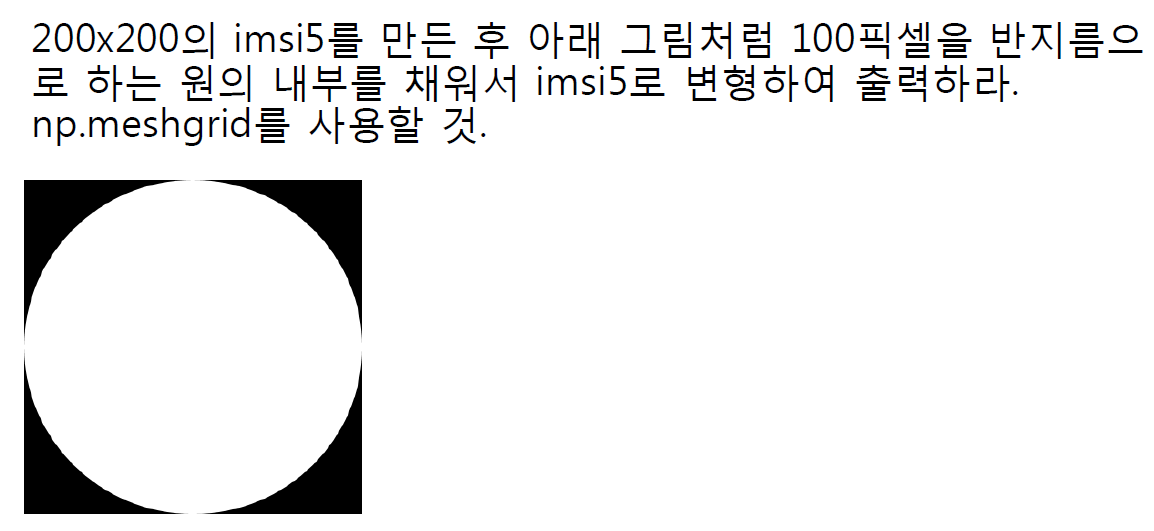 Numpy/matplotlib 연습

5
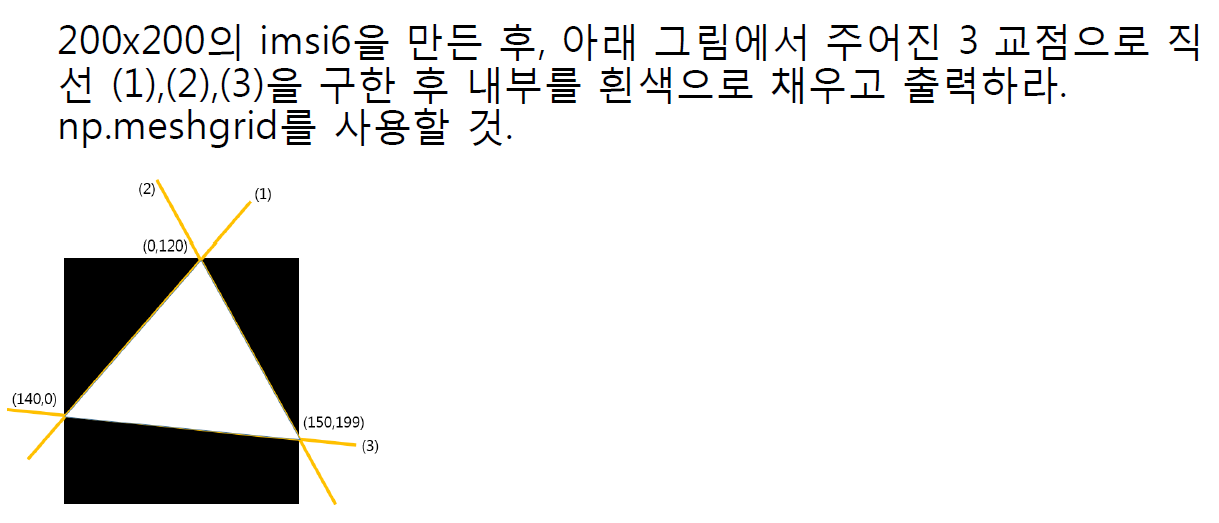 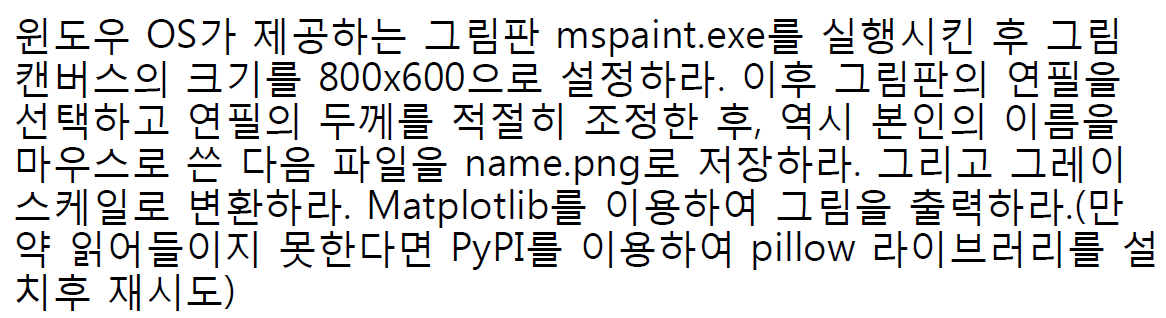 6
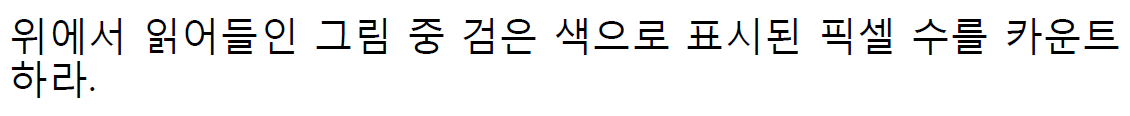 7
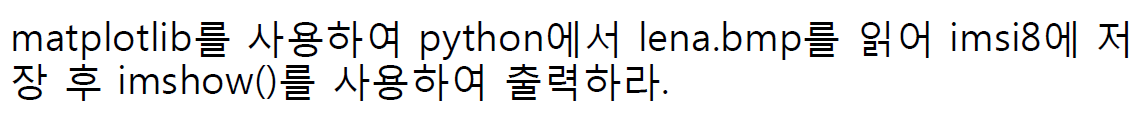 8
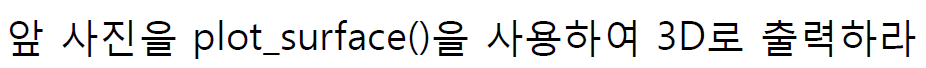 9